VESTIGE MARKETING PLAN
4 Fold Bonus Marketing Plan
• 	Cumulative Plan
• 	Only promotions, no 	demotions
• 	Never reaches zero
• 		No re-qualification 
		(One time achievement)
• 		Director Bonus compresses 	downward
• 	Leadership bonus roll-up
• 	No Renewal
• 		Engineered to make you 	wealthy
4 FOLD BONUS MARKETING PLAN
How do you start earning this income?
No registration fee is charged. Just buy products of your choice and do personal business of 350 BV within 30 days to complete the registration process and become a valid Vestige Distributor.
Return Policy
Customers can return products for full refund within 30 days from the date of purchase. 10% of the DP would be deducted as service charges.
ENRICHMENT PLAN
7 WAYS OF INCOME
Retail Profit 	                 			10 - 20%
Performance Bonus               			 5 – 20%
Director Bonus 	 	           			14%
Leadership Overriding Bonus       			15%
Car Fund		            			5%
House Fund  		            			3%
Travel Fund  		             			3%
1.RETAIL PROFIT
Distributor Price   +   Retail Profit =   MRP

Rs. 250                 +    Rs. 50         =   Rs. 300
2.VESTIGE PERFORMANCE BONUS
EXAMPLE OF HOW CUMULATION WORKS
ADDITIONAL  ADVANTAGE
3.VESTIGE DIRECTOR BONUS
DIRECTOR BONUS - 14%
3.VESTIGE DIRECTOR BONUS
You
24,016 BV
6%
28,816 BV
5%
28,816 BV
5%
Dynamic Compression - BV of non-qualified Directors 
is compressed till qualified
 
DIRECTORS TO DETERMINE LEVELS!
28,816 BV
4%
32,016 BV
4%
32,016 BV
3%
14% of company monthly BV
Total No. of DB Points
Director Bonus =
= Point Value
4.VESTIGE LEADERSHIP BONUS
LEADERSHIP OVERRIDING BONUS – 15%
28,816 BV
You
32,016 BV
28,816 BV
48,016 BV
ROLL  UP  TO ENSURE INCOME
15% of company monthly BV
        Total No. of LOB Points
Leadership Bonus =
= Point Value
5.VESTIGE TRAVEL FUND
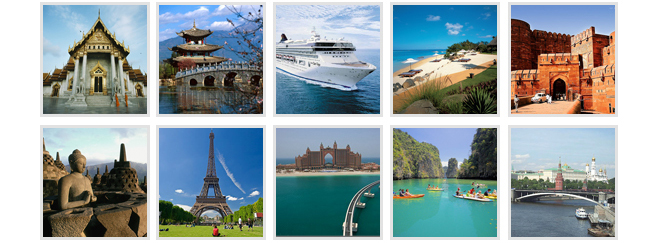 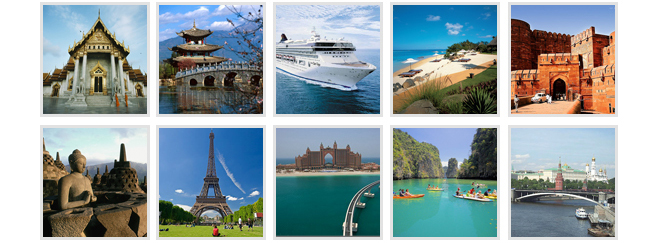 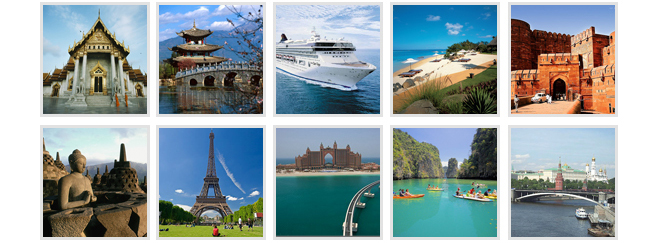 5.VESTIGE TRAVEL FUND
TRAVEL FUND – 3%
You
28,816 BV
32,016 BV
3% of company monthly BV
           Total No. of TF Points
= Point Value
Travel Fund =
6.VESTIGE CAR FUND
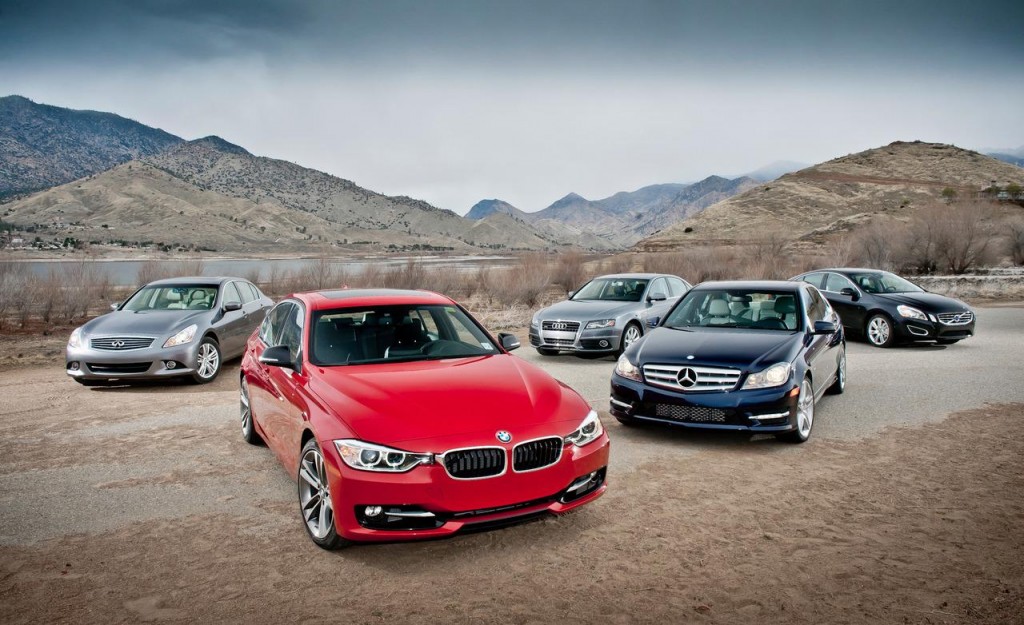 6.VESTIGE CAR FUND
STAR DIRECTOR
CAR FUND – 5%
16,016 BV
You
CONTINUOUSLY MAINTAIN FOR 
3 MONTHS & QUALIFIED FOR LIFE
32,016 BV
32,016 BV
32,016 BV
5% of company monthly BV
Total No. of CF Points
= Point Value
Car Fund =
7.VESTIGE HOUSE FUND
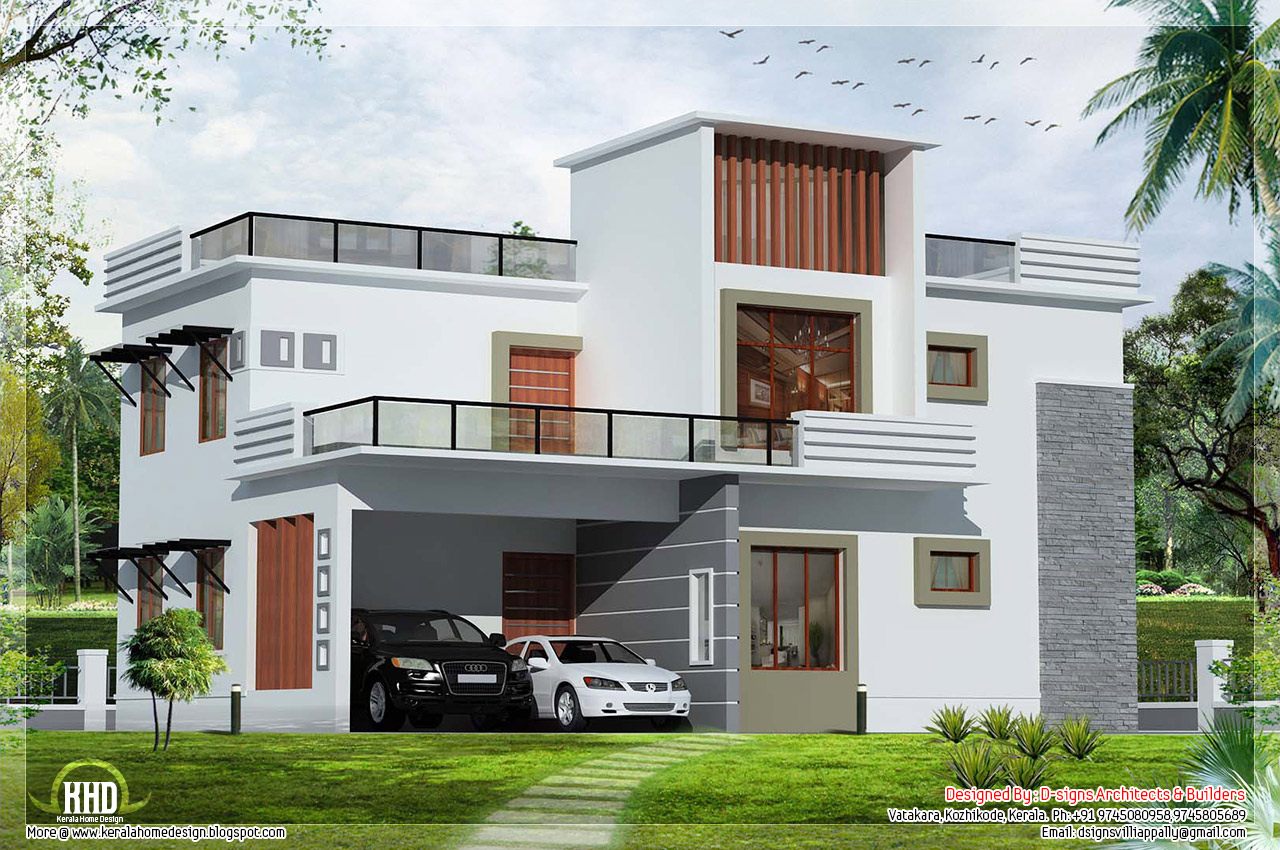 7.VESTIGE HOUSE FUND
CROWN DIRECTOR
HOUSE FUND – 3%
CONTINUOUSLY MAINTAIN FOR 
3 MONTHS & QUALIFIED FOR LIFE
You
32,016 BV
32,016 BV
32,016 BV
32,016 BV
32,016 BV
32,016 BV
3% of company monthly BV
Total No. of HF Points
= Point Value
House Fund =